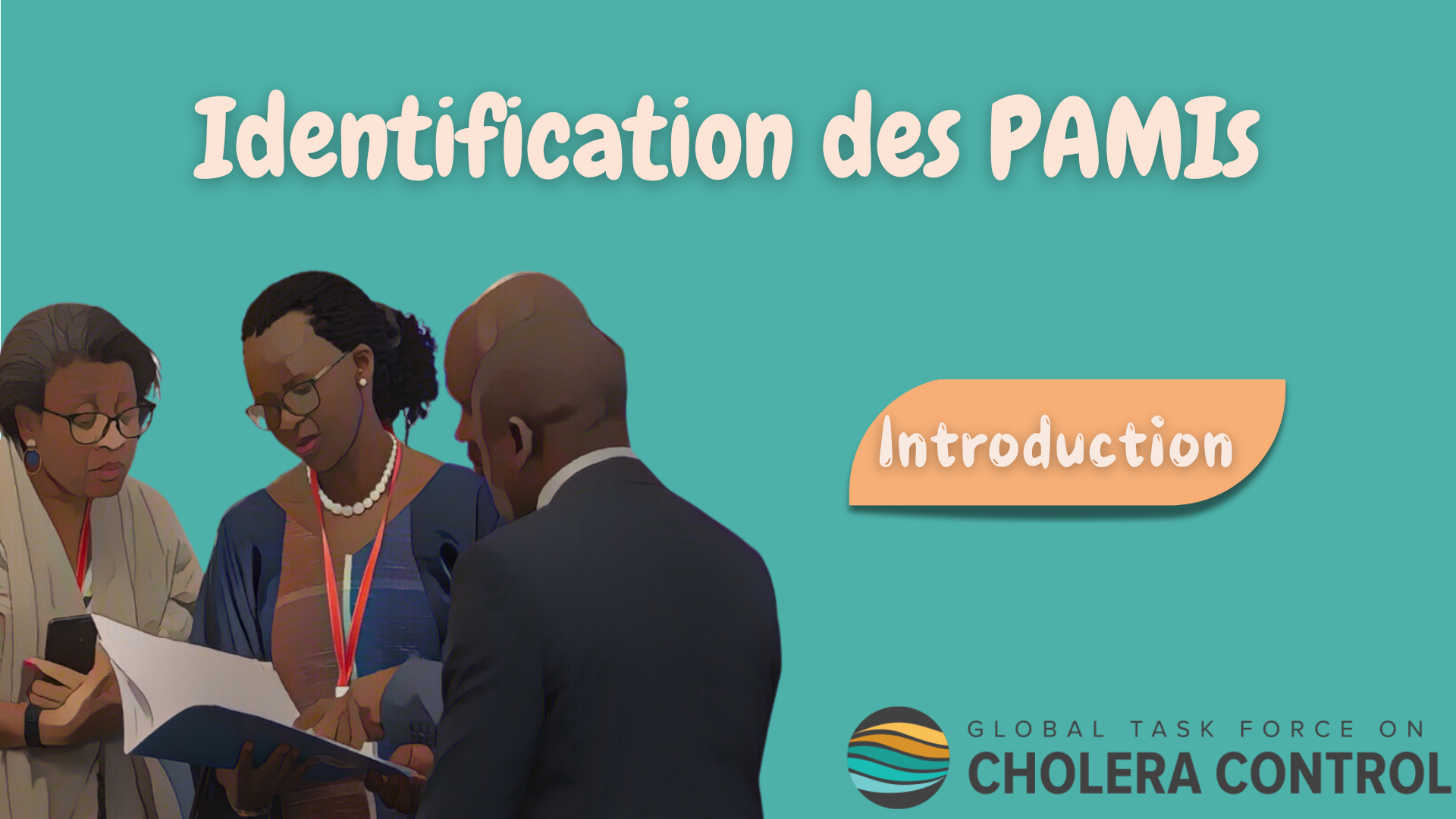 1
[Speaker Notes: Bienvenue à ce cours d'introduction du GTFCC sur l'identification des zones prioritaires pour les interventions multisectorielles aussi appelées les PAMIs.]
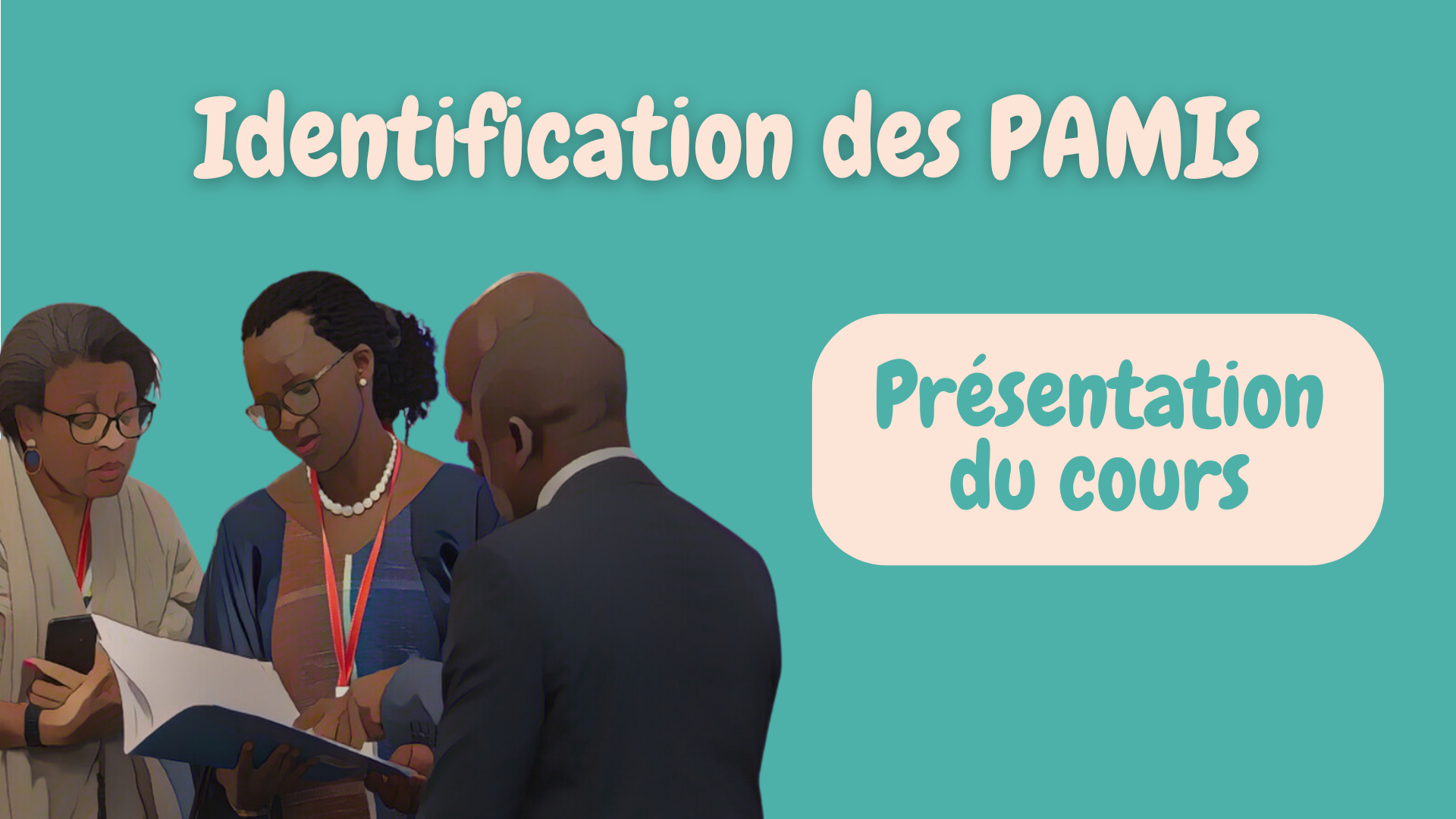 [Speaker Notes: Ce module fournit une vue d'ensemble du cours et vous aidera à vous préparer à suivre ce cours.]
À qui s'adresse ce cours ?
Décideurs
Engagés dans l'élaboration de stratégies de lutte contre le choléra
(par exemple : décideurs politiques, conseillers)
Personnel technique
Chargé de coordonner ou de mener l'identification des zones prioritaires pour les interventions multisectorielles (PAMIs) 
(par exemple : épidémiologistes, analystes de données)
3
[Speaker Notes: Ce cours s'adresse aux décideurs engagés dans l'élaboration de stratégies de lutte contre le choléra ou impliqués dans le conseil à l'élaboration de stratégies de lutte contre le choléra. Il s'agit par exemple des décideurs politiques et de leurs conseillers.
Le personnel technique impliqués dans l'identification des PAMIs tirera également grand bénéfice de ce cours, par exemple les épidémiologistes ou les analystes de données.]
Qu'allez-vous apprendre ?
Comment l'identification des PAMIs augmente l'efficacité et l'efficience des stratégies de lutte contre le choléra à moyen et long terme
Quelle méthode PAMI du GTFCC est applicable dans votre pays 
Étapes pour l'identification des PAMIs
Planification de l'identification des PAMIs
Où trouver des ressources supplémentaires en ligne
4
[Speaker Notes: Après avoir suivi ce cours, vous serez en mesure :
D’expliquer comment l'identification des PAMIs augmente l'efficacité et l'efficience des stratégies de lutte contre le choléra à moyen et long terme ;
De déterminez quelle méthode PAMI du GTFCC est applicable dans votre pays ;
De décrire les étapes clés de l'identification des PAMIs ;
D’expliquer comment planifier l'identification des PAMIs ;
D’accéder à des ressources supplémentaires en ligne.]
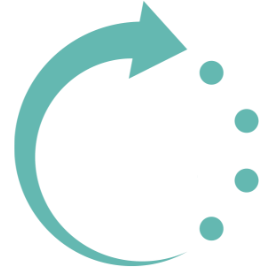 Quels sont les modules ?
30'
5'
10'
15'
Module 1 
Que sont les PAMIs ?
Module 2
 Principes clés
Module 3 
Matériel
support
5
[Speaker Notes: Ce cours comporte trois modules. Dans le module 1, vous apprendrez ce que sont les PAMIs.
Dans le module 2, nous vous présenterons les principes clés pour identifier les PAMIs.
Enfin, dans le module 3, nous vous montrerons où accéder au matériel support pour identifier les PAMIs.
Au total, ce cours dure environ 30 minutes.]
Comment en savoir plus ?
Après avoir suivi ce cours, apprenez-en davantage sur les PAMIs
PAMIs pour l'élimination
PAMIs pour le contrôle
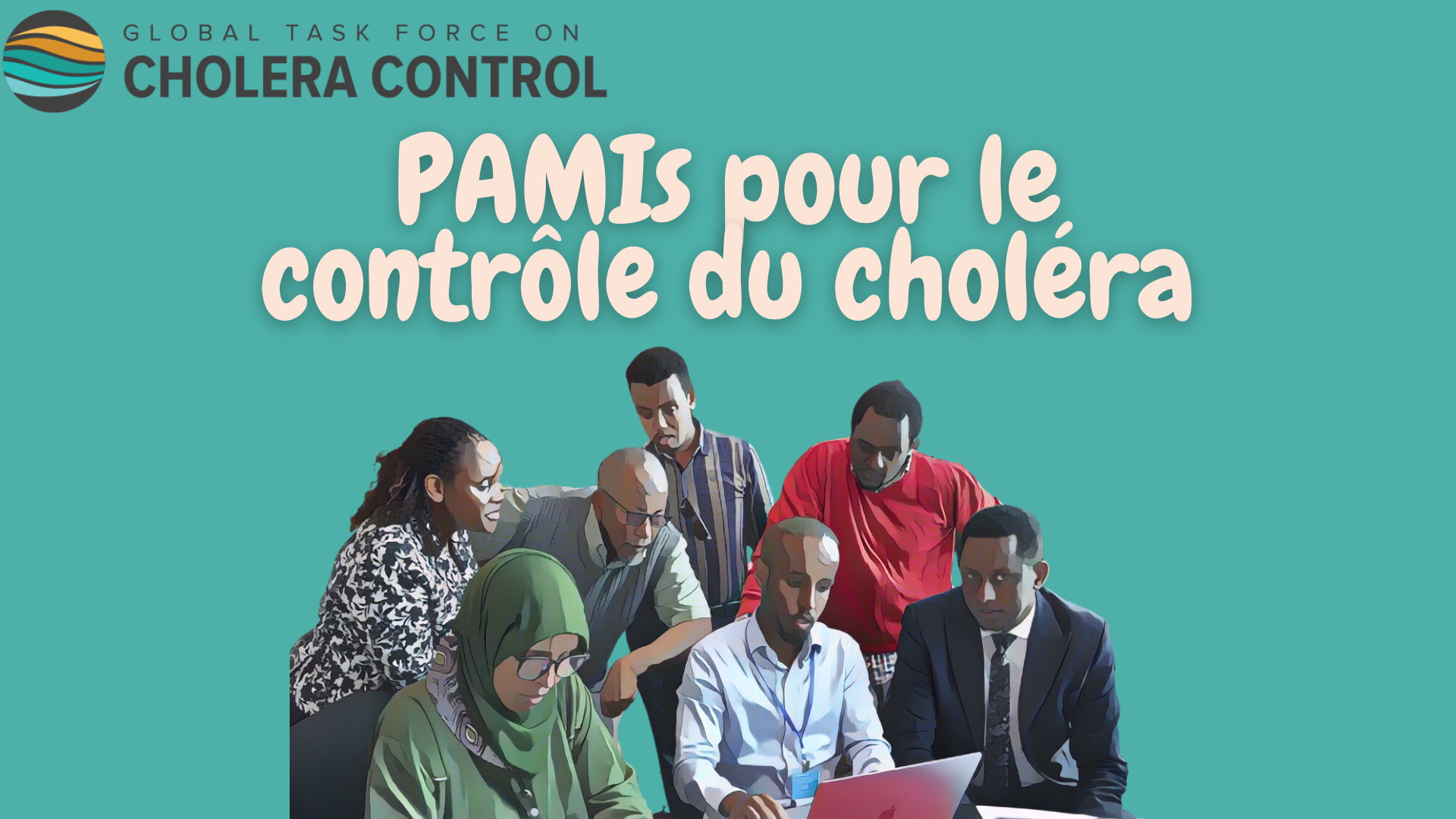 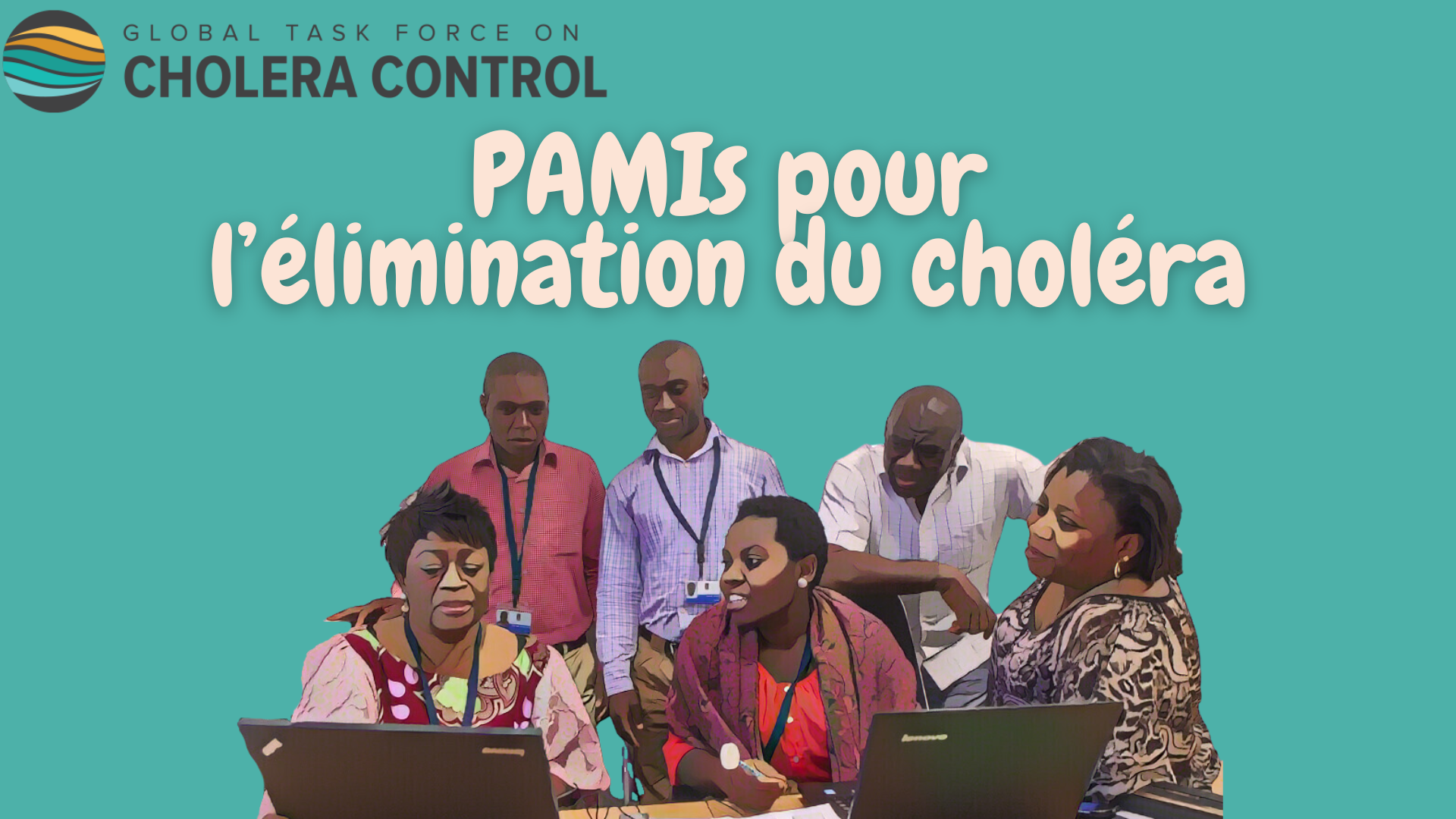 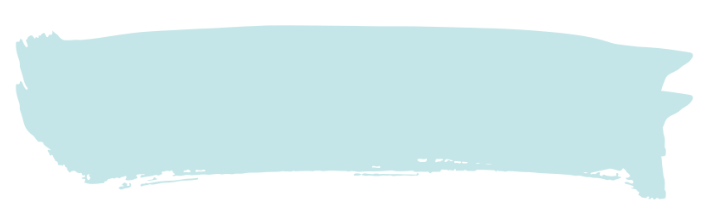 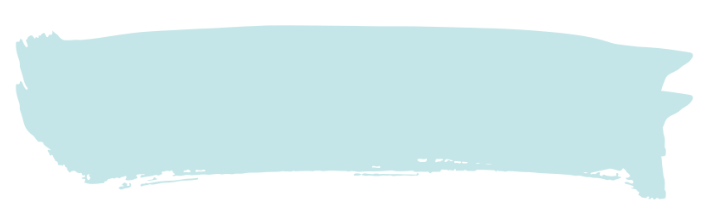 https://tinyurl.com/coursePAMIelimination
https://tinyurl.com/coursePAMIcontrol
6
[Speaker Notes: Après avoir suivi ce cours, nous vous encourageons à en apprendre davantage sur l'identification des PAMIs en suivant le cours en ligne du GTFCC sur l'identification des PAMIs pour le contrôle du choléra ou bien le cours en ligne du GTFCC sur l'identification des PAMIs pour l'élimination du choléra, en fonction de la situation du choléra dans votre pays et de la méthode d'identification des PAMIs applicable dans ce contexte.]
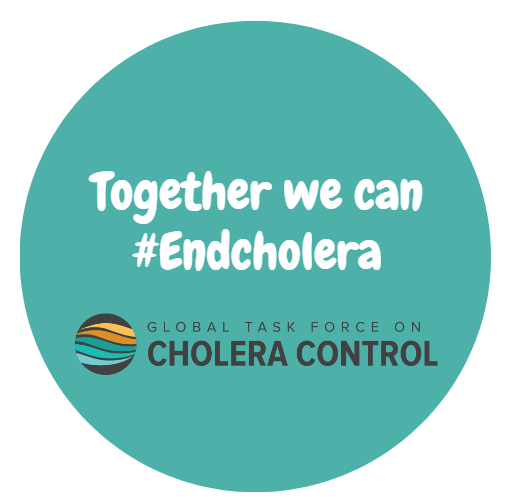 7
[Speaker Notes: Nous avons à présent terminé cette brève introduction.]